Goodbye, world!
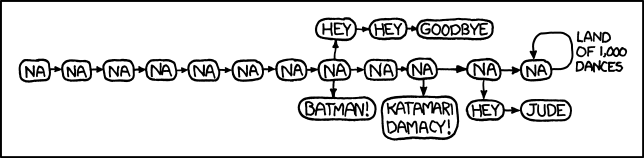 I'll give you time to fill out evals at the end.
Please wait until I'm out of the room!
Major themes
Abstraction
Leverage existing components without understanding details
Create components that can be used as black boxes

Recursion
Reason about problems in terms of self-similarity
Write very short code to achieve complex behaviors

Algorithm analysis
Scalability and growth
Tradeoffs between implementations

Beauty
Automate all the things
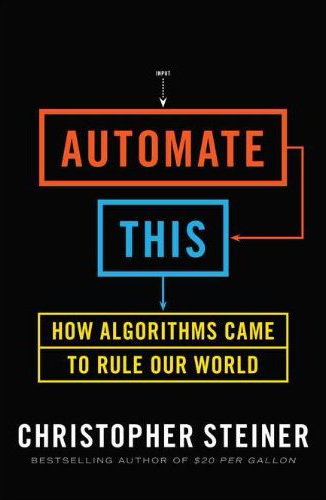 Wall Street: high frequency trading

Music: identifying hits

Medicine: smart diagnostics

Marketing: using the right message

Law: summarize evidence

Foreign policy: predict events

Sports: identifying superstars
Leveraging existing code
Accessing Facebook data
http://restfb.com/

Processing language
http://nlp.stanford.edu/software/

Building games with physics 
http://jbox2d.org/

Processing biological data
http://biojava.org/wiki/Main_Page
Using the restFB API
Add the restfb jar to your build path
In Eclipse, right click on your project > properties
In Java Build Path, Add JARs... 

Get an access token from the Facebook Graph API Explorer
Other languages?
Expanding your Java knowledge with a project is valuable

Pick a project, see what language is most appropriate
iOS: Objective-C
Android: Java
Client-side web: Javascript
Beautiful visuals: Processing
Quick data processing: Python
Embedded systems: C/C++

Learn a new paradigm
Functional languages: Racket, Haskell
What project?
Little text-processing applications
identify lines above 100
remove line-breaks

Add a GUI to the random sentence generator

Automate chemistry, physics, calculus problems, etc

Find quotes by keyword in books

What are you currently doing that a computer could do?
Beyond programming
Mind-controlled robots 
http://www.youtube.com/watch?v=TQ7EOpPNQyw

Muscle-controlled interfaces
http://www.youtube.com/watch?v=pktVSTwC8qo

3D models from pictures
http://www.youtube.com/watch?v=25Yifq70elY

Face aging
http://www.youtube.com/watch?v=fLQtssJDMMc

Animation
http://www.youtube.com/watch?v=b4kkPlLdMvI

Security
http://www.pbs.org/wgbh/nova/tech/tadayoshi-kohno.html
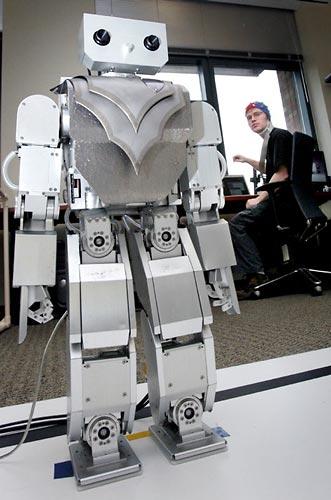 Weekly meetings
Change – technologies for low-income regions
http://change.washington.edu/

Dub – human-computer interaction and design
http://dub.washington.edu/
Explore Big Ideas
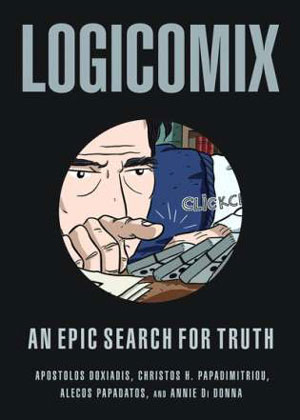 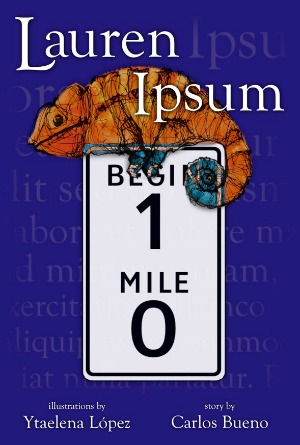 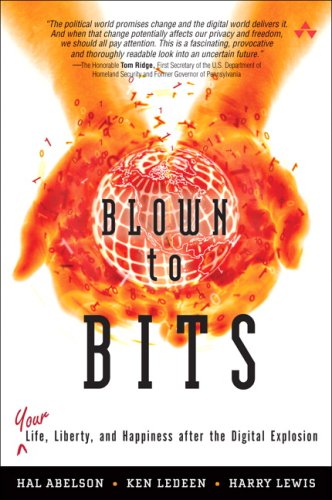 Historical context
Key algorithms
Privacy
Courses?
CSE non-majors
CSE 154: Web Programming
CSE 373: Data Structures and Algorithms
CSE 374: Programming Concepts and Tools (C/C++, Linux, ...)
CSE 131: Digital Photography
CSE 460: Animation Capstone  (open to all majors)
INFO, AMATH, DXARTS, ...

CSE majors
CSE 311: (Mathematical) Foundations of Computing
CSE 332: Data Abstractions (Data Structures and Algorithms)
CSE 331: Software Design and Implementation
CSE 341: Programming Languages
CSE 344: Intro to Data Management  (and databases)
CSE 351: Hardware/Software Interface